National Shelter NFI CCCM Sector Coordination MeetingThursday 4 October2023
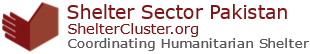 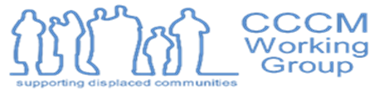 Introduction
Online please type in Chat box
Your Name 
Organization
Designation 
Email ID
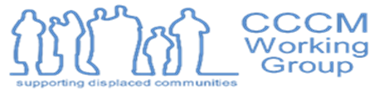 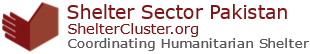 Agenda
One Year On- Shelter NFI CCCM Sector Pakistan achievements. 
Winterization 2023.
IOM Common pipeline  system. 
Housing and Recovery shelters in Sindh-Update from SHRRP
CCCM updates
Shelter NFI Project-King Salman Humanitarian Aid and Relief Center.
AoB
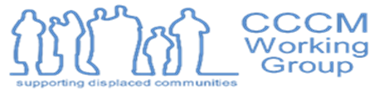 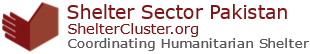 One Year On- Shelter NFI CCCM Sector Pakistan achievements.
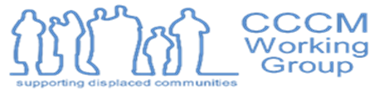 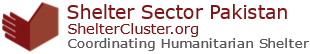 Winterization Strategy 2023
Urgent need for winterization as part of the response to the Pakistan floods, as extreme weather in certain affected areas may further endanger lives. 
Shelter and NFI support are a priority to protect flood-affected households from the elements.
This Strategy advocates for an immediate response to these needs and provides recommendations on minimum winterization standards.
Districts in northern KP, Gilgit Baltistan and some areas of Baluchistan will face sub-zero temperatures
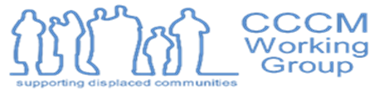 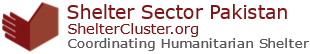 Winterization Strategy 2023
To maximize assistance and protection for those in need, the Winterization Strategy for Shelter & NFI advocates that the following three approaches be undertaken simultaneously

Accelerated and increased distribution of winterized emergency shelter & NFI
Provision of winterized Shelters
Identification of alternative solutions including collective centers
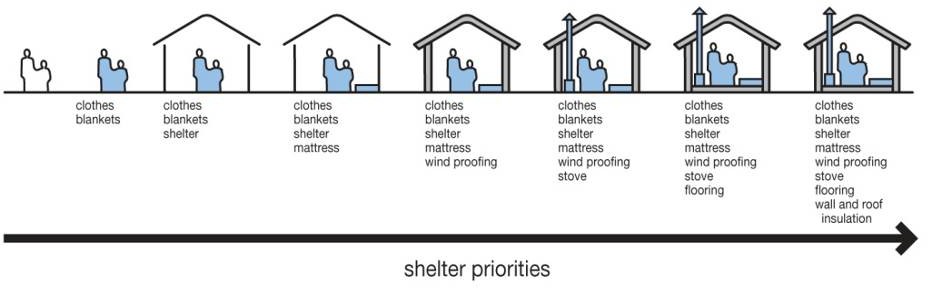 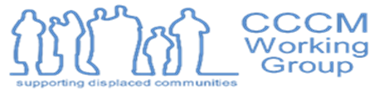 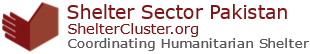 Winterization stocks and analysis
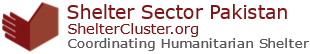 IOM Common pipeline  system.
IOM’s Common Pipeline has been established with the purpose of providing SNFI stock to flood affected households.
IOM’s Common Pipeline works in close coordination with the SNFI Sector.
The Common Pipeline provides items to people in need with a faster response time. All stock is distributed through our Implementing Partners.
Items are provided to households based on needs identified through assessments. Vulnerable areas are always prioritized.
Currently, IOM Common Pipeline has 128 registered partners out of which 93 Implementing Partners have been provided with stock at least once.
Distribution is being done through our respective Implementing Partners.
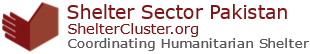 IOM Common pipeline  system.
Since September 2022, 168,373 households (1,178,611 individuals) have been provided with stock through the common pipeline. This corresponds to more then 414,696 core relief items.
The Common Pipeline has distributed Shelter NFI stock in 4 provinces and 44 districts of Pakistan.
Currently the Common Pipeline is in the process of distributing 718 Dignity Kits, 8,433 NFI Kits, 5,858 Hygiene Kits, 8,433 Emergency Shelter Kits, and 8,433 Shelter Repair Toolkits through IOM’s hubs in Sukkur and Hyderabad. 
Current round of stock is being distributed in under-served areas in Sindh, and Balochistan
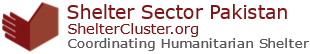 Housing and Recovery shelters in Sindh-Update from SHRRP
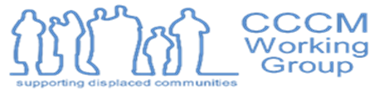 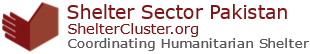 CCCM updates
Second Phase of Site Improvement Activities through Cash for Work: 
Total 18 villages (8 Umerkot and 10 Khairpur). 
725 beneficiaries (Female 155 and Male 570) as of end of September 2023. 
Activities in 7 villages have been completed so far (5 in Umerkot and 2 in Khairpur).

Camp Coordination and Camp Management Capacity Building Activities: 
In coordination with PDMA Sindh, Balochistan and Khyber Pakhtunkhwa, 3 CCCM capacity building training events were organized in August and September 2023.
These training sessions were attended by 56 (Male 40- Female 16) participants from the government departments and local humanitarian organizations to increase the response capacity to improve displacement management in potential future emergencies.

CCCM Working Group Coordination Meetings: 
CCCM is embedded within the S/NFI sector these meetings are ongoing in Hyderabad and Sukkur covering the adjoining districts. 
There were 8 WG meetings conducted during the month of August and September 2023.
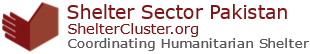 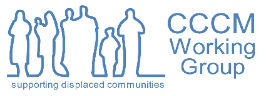 AoB
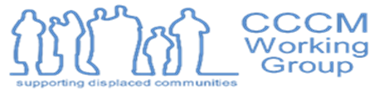 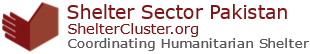